ЗИМНИЕЯВЛЕНИЯ ПРИРОДЫ
изморозь
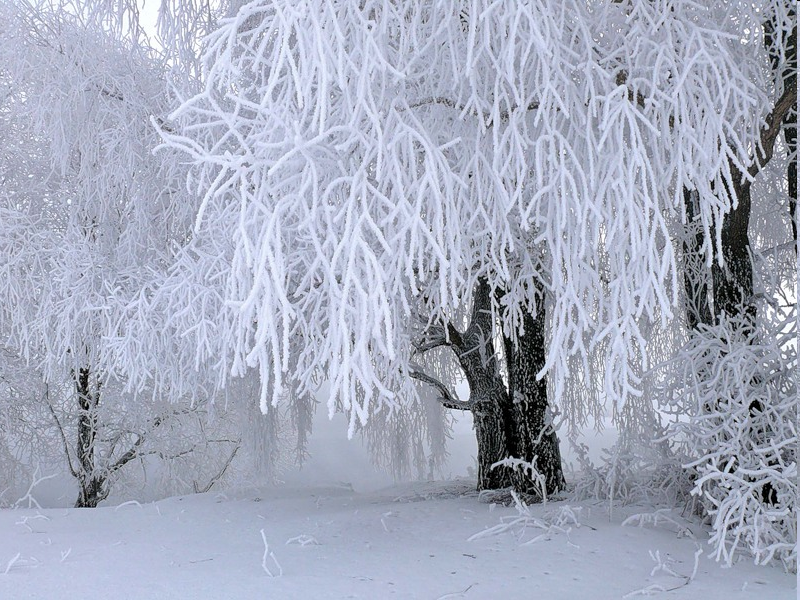 МЕТЕЛЬ
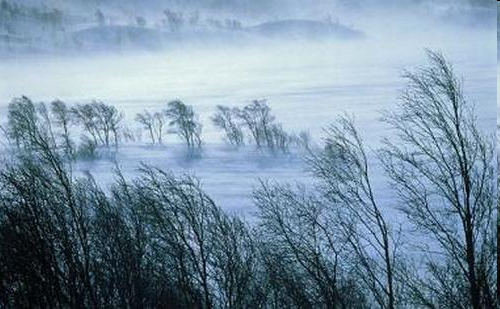 ГОЛОЛЕД
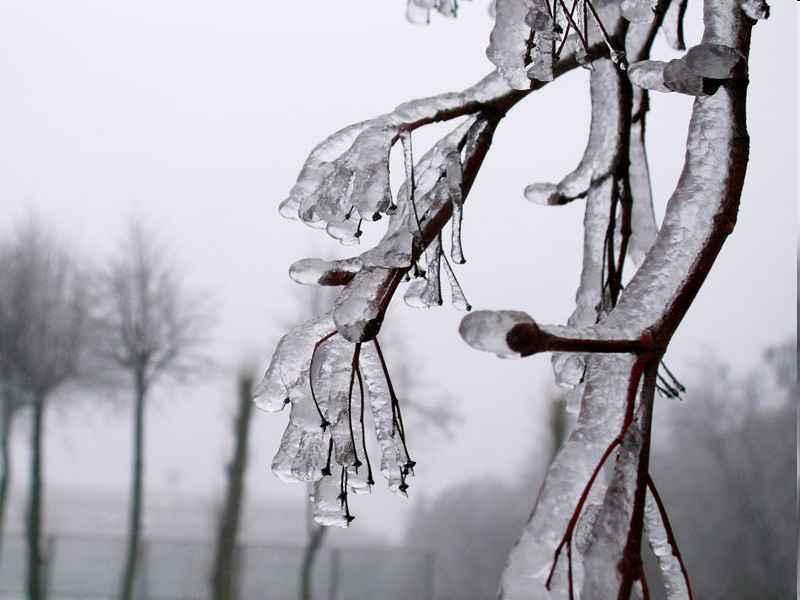 СНЕГОПАД
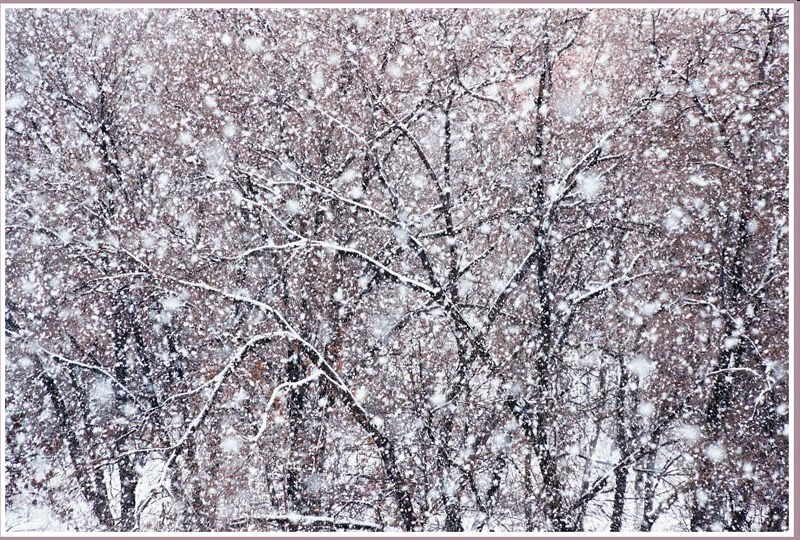 УЗОР НА ОКНАХ
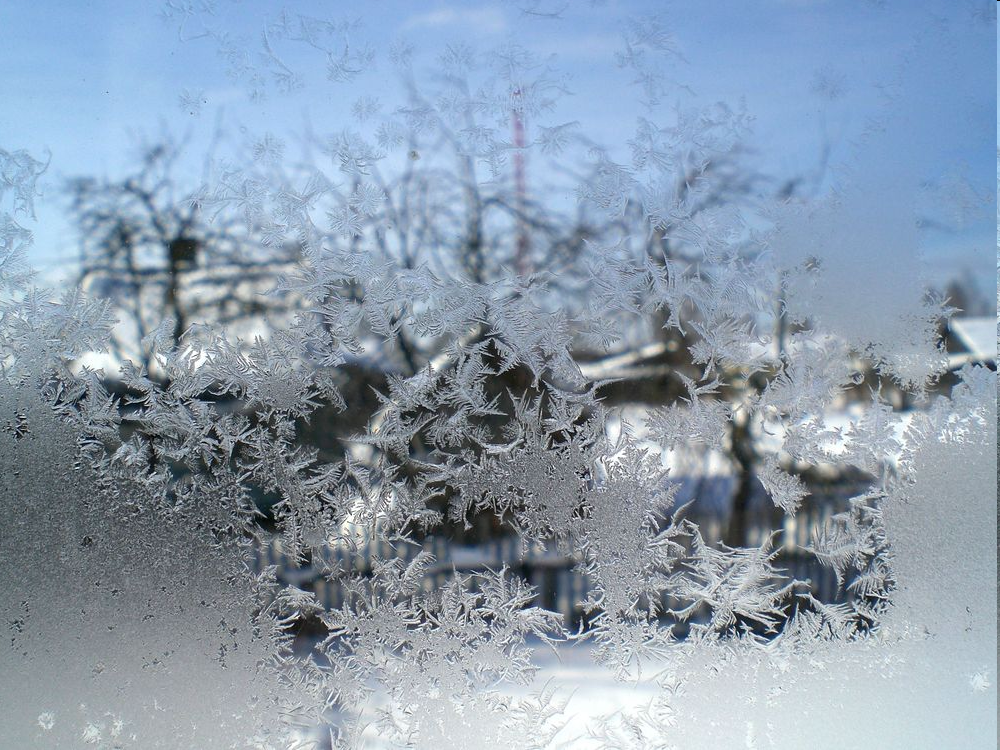 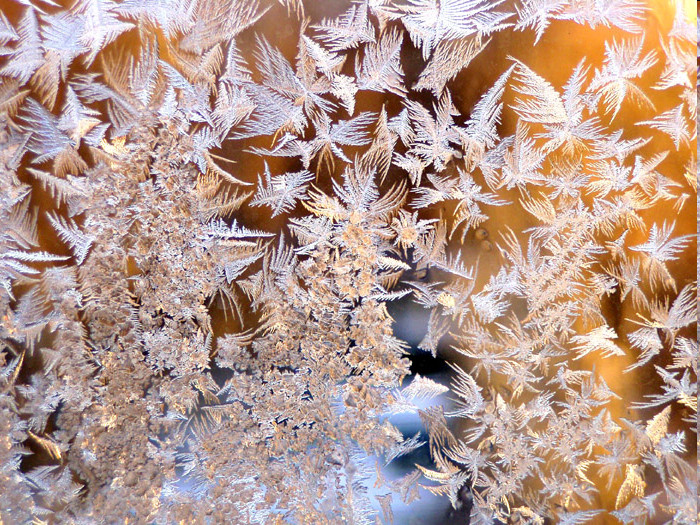